Urban Agriculture
Erik Chevrier, Ph.D. 
www.erikchevrier.ca
Real Hourly WagesOsberg, L. (2018) The Age of Increasing Inequality – The Astonishing Rise of Canada’s 1%, James Lorimer and Company.
Real vs Market IncomeOsberg, L. (2018) The Age of Increasing Inequality – The Astonishing Rise of Canada’s 1%, James Lorimer and Company.
Real IncomeOsberg, L. (2018) The Age of Increasing Inequality – The Astonishing Rise of Canada’s 1%, James Lorimer and Company.
Average WageOsberg, L. (2018) The Age of Increasing Inequality – The Astonishing Rise of Canada’s 1%, James Lorimer and Company.
Growth Rates of Real Market IncomesOsberg, L. (2018) The Age of Increasing Inequality – The Astonishing Rise of Canada’s 1%, James Lorimer and Company.
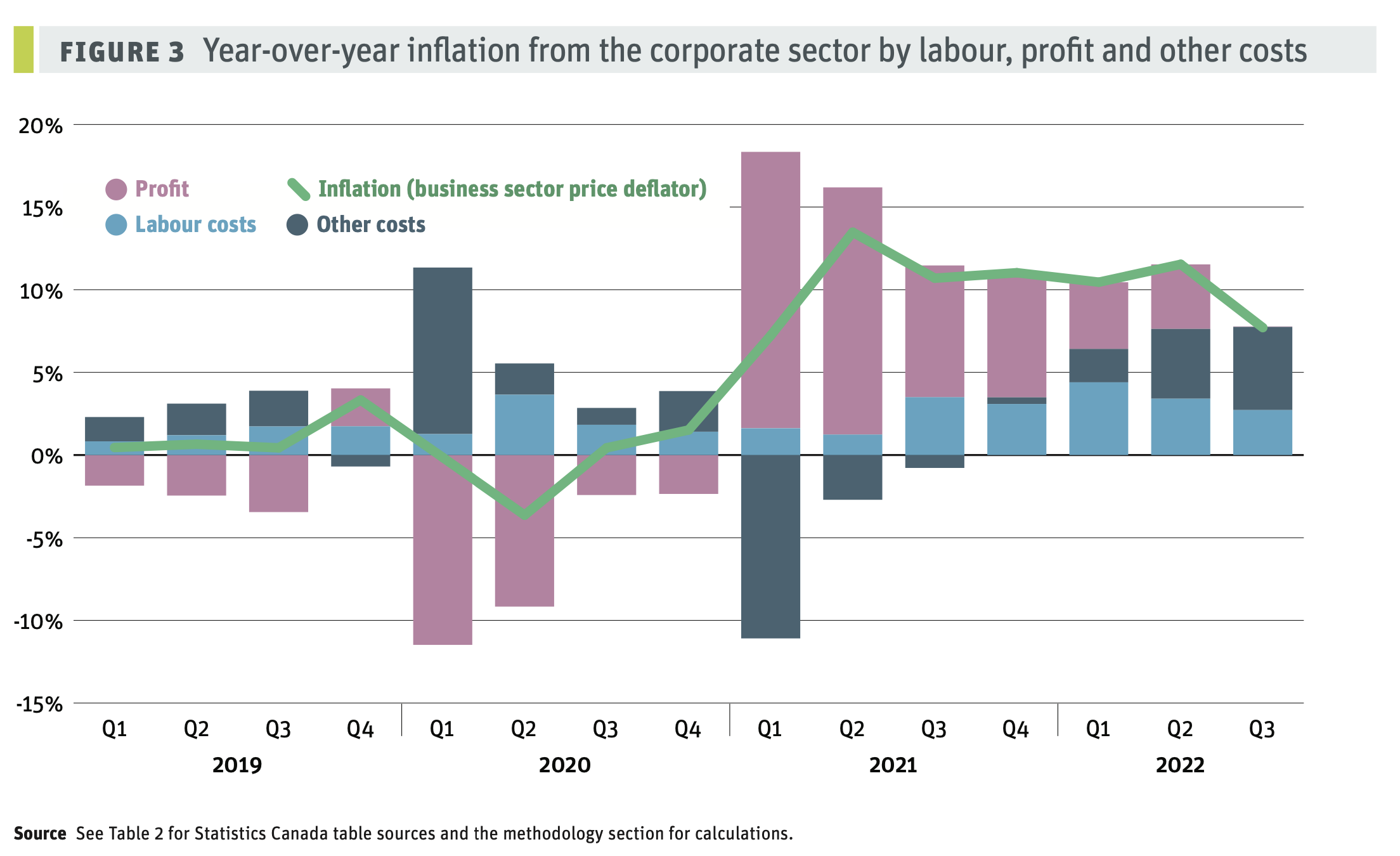 Inflation Since the Pandemic
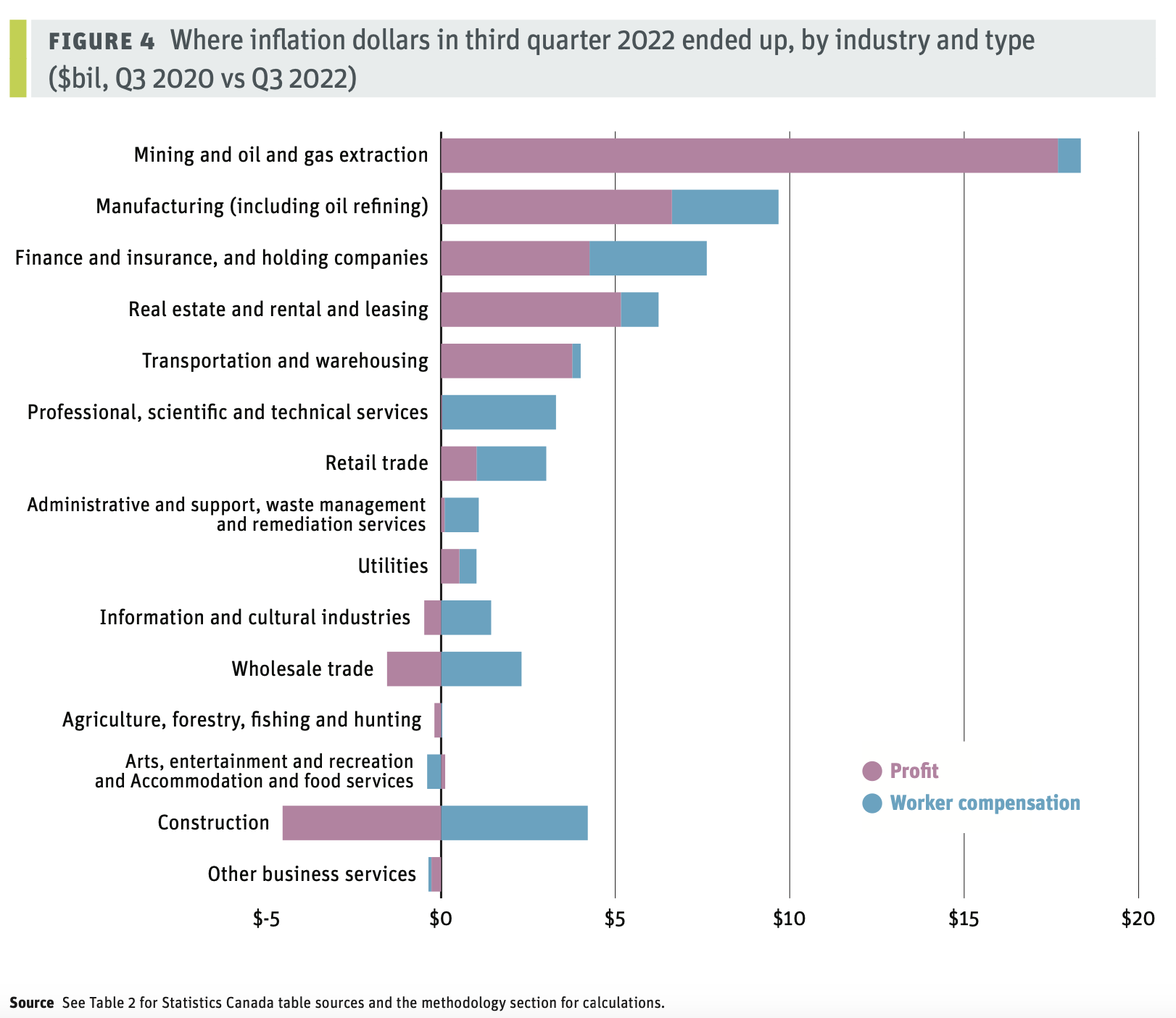 Food Price Inflation
More Links and Sources
Housing Affordability September 2023
Rental Price Increases
World Inequality

Sources
Where are your inflation dollars going? 
Canadian Grocery Profitability: Inflation, Wages and Financialization
Canada Food Price Report 2024
Inequality in Canada
Inequality in Canada
Bank Bailouts During Economic Crisis
Videos and Discussion
Crises of Capitalism
Beware, Fellow Plutocrats, the Pitchforks are Coming